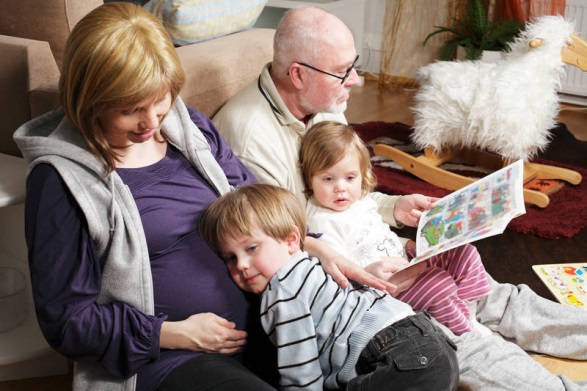 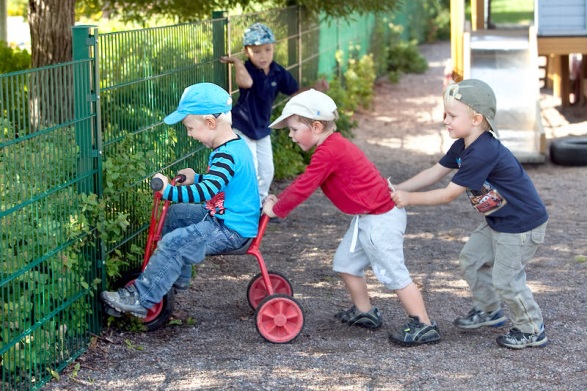 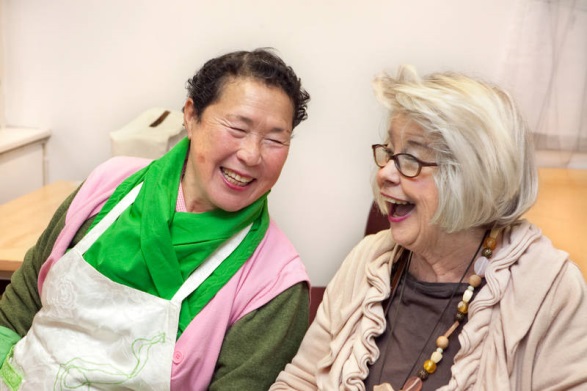 Socialvårdslagenrevideras  Den nya socialvårdslagen (1301/2014) och övriga lagstiftningsreformer i samband med denSocialvårdslagen på turné i regionerna, våren 2015
16.3.2015
Utbildningsdagens innehåll
Centrala reformer:
	– SVL kap. 1, 2 och 4

Socialservice
	– SVL kap. 3 

Gränsytor: Centrala ändringar i barnskyddet, äldreomsorgslagen, handikappservice..
20.3.2015
Tidtabell
RP 164/2014 till riksdagens behandling 18.9.2014, godkänd 30.12.2014
 Socialvårdslagen 1301/2014 ska tillämpas stegvis:
1.1.2015 bestämmelserna om hemservice
1.4. 2015 övrig lagstiftning, utom …
1.1.2016 strängare villkor för brådskande placering av barn i barnskyddslagen, SVL 46, 48 och 49 § (Beslut som tryggar vård och omsorg, personalens anmälningsskyldighet vid missförhållanden och åtgärder med anledning av en anmälan)
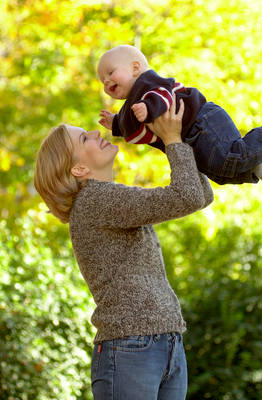 20.3.2015
Socialvården är övergripande välfärdspolitik
Syftet med lagstiftningsreformen är att
stärka socialvårdslagens ställning som en central allmän lag
främja jämlik tillgång till socialvård och dess tillgänglighet
flytta fokus i socialvården från korrigerande åtgärder till främjande av välfärd och tidigt stöd
stärka klientorienteringen och helhetssynen
se till att en människa får stöd i sin egen dagliga miljö 

Dessutom fastställs uppgiftsfältet för socialvården, det sektorsövergripande samarbetet stärks och främjas, och socialvårdens verksamhetsförutsättningar tryggas i uppgifter som hör till dess ansvar och kompetens
20.3.2015
STARK ALLMÄN LAG
Främjar välfärd: rådgivning och handledning, strukturellt socialarbete, uppföljning av välfärden och utveckling av servicen

Inför en gemensam klientprocess i hela socialvården
 = tryggar hjälp också för dem som inte omfattas av speciallagstiftning

Tryggar hjälp och rättigheter för de klienter som behöver särskilt stöd

Ger bestämmelser om egenkontroll och utvidgar rätten att söka ändring
20.3.2015
Fokus i familjeservicen ändras
Öppenvård inom barnskyddet + vård utom hemmet
Öppenvård inom barnskyddet + vård utom hemmet
Familjeservice utan klientrelation i barnskyddet (hemservice, familjearbete mm.)
Familjeservice utan klientrelation i barnskyddet
20.3.2015
Ändringen kräver:
bättre beaktande av barnets bästa i all verksamhet hos myndigheter och professionella
beaktande av barn som behöver särskilt stöd i allmän service
flera tjänster i den allmänna familjeservicen
starkare rätt att få service
tydliga spelregler i fråga om att tillhandahålla socialvård
bättre samarbete mellan olika sektorer
samarbete mellan barnskyddet och annan familjeservice
20.3.2015
1 § Lagens syfte
1) främja och upprätthålla välfärd och social trygghet,
2) minska ojämlikhet och främja delaktighet,
3) på lika grunder trygga behövlig, tillräcklig och högklassig social service samt andra åtgärder som främjar välfärden,
4) främja klientorientering och klientens rätt till god service och gott bemötande inom socialvården, 
5) förbättra samarbetet mellan socialvården och kommunens olika sektorer samt övriga aktörer för att de mål som avses i 1–4 punkten ska nås.
20.3.2015
2 § Tillämpningsområde
Denna lag tillämpas på kommunal socialvård, om inte något annat bestäms i denna eller någon annan lag. Socialvården omfattar social trygghet och främjande av välfärd samt uppgifter och service i enlighet med allmän lagstiftning och speciallagstiftning 
Om en person med stöd av en annan lag har rätt till socialvård ska de bestämmelser tillämpas som bäst tillgodoser klientens intresse såsom anges i 4 och 5 §. 
= klientens intresse, barnets intresse, personer som behöver särskilt stöd
20.3.2015
Lagen om privat socialservice, 2 §
För genomförande av privat socialservice gäller dessutom det som föreskrivs i lagen om klientens ställning och annars om socialservice

"Syftet är att säkerställa enhetlig kvalitet"
20.3.2015
4 § Klientens intresse
Vid bedömningen av det som ligger i klientens intresse ska hänsyn tas till hur olika tillvägagångssätt och lösningar bäst tryggar: 
1) klientens och hans eller hennes närståendes välfärd,
2) stärkandet av klientens förmåga att klara sig självständigt och agera på eget initiativ samt nära och fortlöpande människorelationer,
3) rätt och tillräckligt stöd vid rätt tidpunkt i förhållande till behoven, 
4) möjlighet att delta i och  påverka sina egna ärenden,
20.3.2015
4 § Klientens intresse forts.
5) beaktande av den språkliga, kulturella och religiösa bakgrunden,
6) utbildning som motsvarar önskemål, anlag och andra färdigheter, en kanal till arbetslivet samt verksamhet som främjar delaktighet,
7) klientrelationens förtrolighet och samarbetet med klienten.
 
Vid tillhandahållandet av socialvård ska särskild uppmärksamhet ägnas åt att tillgodose de klienters intressen som behöver särskilt stöd.
20.3.2015
5 § Barnets intresse
I alla socialvårdsåtgärder som gäller barn ska i första hand barnets intresse beaktas
Beakta hur olika åtgärder och avgöranden bäst tryggar:
	1) en balanserad utveckling och välfärd,
	2) möjlighet att få förståelse samt omsorg enligt ålder och utvecklingsnivå,
	3) en trygg uppväxtmiljö samt fysisk och psykisk integritet, 
	4) utveckling till självständighet och mognad till ansvarsfullhet.
20.3.2015
Hur främjar socialvårdslagen välfärden?
Lätt tillgänglig rådgivning och handledning som ordnas i samarbete (6 §) 
Betydelsen av strukturellt socialt arbete (7 §) för att beakta människornas sociala välfärd i den kommunala planeringen och beslutsfattandet
Att ge akt på och främja välfärd hos personer som behöver särskilt stöd samt hos barn och unga (8–9§)
Att ägna behoven och önskemålen hos klienterna uppmärksamhet när man utvecklar verksamheten och servicen
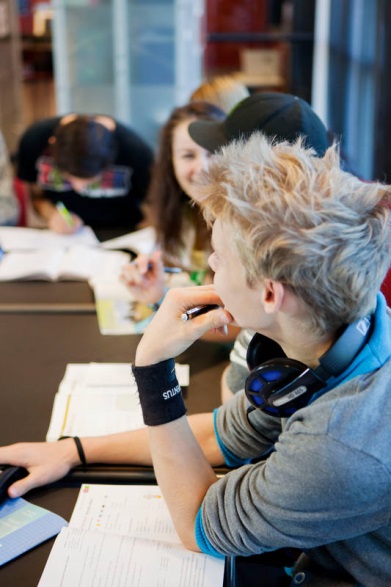 20.3.2015
(7 §) Strukturellt socialt arbete inom socialvården:
Produktion av information som bygger på klientarbetet inom socialvården och som gäller klienternas behov och behovens samhälleliga kopplingar samt verkningarna av den socialservice och den övriga socialvård som möter behoven
Målinriktade åtgärder och åtgärdsförslag för att förebygga och rätta till sociala problem samt för att utveckla kommuninvånarnas boende- och närmiljöer
Införlivande av sakkunskapen inom socialvården i de andra kommunala sektorernas planering samt samarbete med privata serviceproducenter och organisationer genom utveckling av det lokala sociala arbetet samt det övriga utbudet av service och stöd.
20.3.2015
Att ge akt på och främja välfärd skyldighet för myndigheterna (8 §, 9 §)
De kommunala myndigheterna ska i samarbete ge akt på och främja 
 välfärd hos personer som behöver särskilt stöd och 
hos barn och unga personer  
 samt avhjälpa missförhållanden och förebygga uppkomsten av dem. 
De myndigheter som ansvarar för socialvården ska förmedla information om de sociala problem som klienterna ställs inför och om barns och ungas uppväxtförhållanden samt ge handräckning till andra myndigheter, till kommuninvånarna och till organisationer i kommunen.
20.3.2015
8 § Att främja välfärd hos personer som behöver särskilt stöd
De kommunala myndigheterna ska i samarbete ge akt på och främja välfärden hos personer som behöver särskilt stöd samt avhjälpa missförhållanden och förebygga uppkomsten av dem.
De myndigheter som ansvarar för det särskilda stödet ska förmedla information om de sociala problem som klienterna ställs inför samt ge sakkunnighjälp till andra myndigheter och till kommuninvånarna och till organisationer som är verksamma i kommunen.
Då servicen tillhandahålls och utvecklas ska särskild uppmärksamhet ägnas behoven och önskemålen hos de personer som behöver särskilt stöd.
20.3.2015
En person som behöver särskilt stöd
En person som har särskilda svårigheter att söka och få behövliga social- och hälsotjänster på grund av kognitiv eller psykisk funktionsnedsättning eller sjukdom, missbruk av berusningsmedel, samtidigt behov av flera stöd eller någon annan orsak eller
Barn vars hälsa eller utveckling äventyras på grund av uppväxtförhållandena eller genom barnets beteende
	= ett barn som idag omfattas av öppenvården inom barnskyddet och för vilket förebyggande service är tillräcklig

Bedömningen av servicebehovet görs av en socialarbetare
Den egna kontaktpersonen (eller den arbetstagare som utför klientarbete med klienten) är en socialarbetare
klientplan och rätt att träffa sin egen kontaktperson
beslut som tryggar vård och omsorg
20.3.2015
(30 §) Centrala principer
Klienten har rätt att av den som tillhandahåller socialvården få högklassig socialvård och ett gott bemötande utan diskriminering. Klienten ska behandlas så att hans eller hennes övertygelse och integritet respekteras och människovärde inte kränks.
När beslut och avgöranden som gäller socialvården fattas och socialvården tillhandahålls ska i första hand klientens intresse beaktas så som föreskrivs i 4 och 5 §.
20.3.2015
(30 §) Centrala principer forts. ...
När socialvård tillhandahålls ska utgångspunkten vara att makar och sambor samt andra familjemedlemmar har möjlighet att bo tillsammans.

De lokaler för socialservice som står till klienternas förfogande ska stödja klienternas sociala interaktion. När lokalerna planeras och används ska individuella behov och förutsättningar hos klienterna, tillgänglighet och integritetsskydd beaktas.
20.3.2015
Klient i socialvården
20.3.2015
Effektiv klientprocess inom socialvården
Klienten kan snabbare hänvisas till behövlig service och klientrelationerna förkortas
Bestämmelser som gäller klientprocessen är
handledning och rådgivning
anmälan av servicebehov
bedömning av servicebehov: tillfälligt, tidsbestämt eller långvarigt behov av stöd
egen kontaktperson
sektorsövergripande samarbete
klientplan
kartläggning av närståendenätverket
anmälan till andra myndigheter om klientens stödbehov
20.3.2015
KLIENTRELATION I SOCIALSERVICEN
Kontakt
med socialväsendet (klienten själv, en anhörig, en myndighet)
Bedömning
av behovet 
av service
(Klientplan)
Anordnande av service
Multiprofessionellt samarbete
Behovet av 
brådskande hjälp
ska bedömas 
omedelbart
Beslut om servicen
Egen
kontaktperson utnämns
Klientrelationen 
avslutas 
när det inte 
finns behov 
av stöd
20.3.2015
Central roll för handledning och rådgivning (6 §)
Kommuninvånarna ska ha tillgång till rådgivning och handledning inom socialvården
Rådgivning och handledning ordnas vid behov i samarbete med hälso- och sjukvården
Hembesök kan ingå i rådgivningen och handledningen och vid dessa kan man berätta om den service som finns i kommunen
Informationen om vilken service man kan få och hur man ansöker om den ska publiceras på ett lättillgängligt och begripligt sätt. Service ordnas i samband med den övriga basservicen. (33 §)
20.3.2015
Kontakt för bedömning av stödbehovet (35 §)
Om behovet av socialvård är uppenbart, ska personen hänvisas till att ansöka om service eller så ska man kontakta den kommunala socialvården Samtycke behövs för kontakten.
Om man inte får samtycke ska man ändå kontakta socialvården utan dröjsmål när
personen är oförmögen att ta ansvar för sin egen hälsa och säkerhet eller 
det gäller ett barns bästa
Skyldighet att handleda och ta kontakt: yrkesutbildade personer inom hälso- och sjukvården, socialkuratorer, anställda inom socialväsendet, undervisningsväsendet, idrottsväsendet, barndagvården, räddningsverket, Nödcentralsverket, polisen, FPA, arbets- och näringsmyndigheten, Tullen, utsökningsmyndigheten och Brottspåföljdsmyndigheten.
20.3.2015
Bedömning av servicebehovet i början av klientrelationen (36 §)
En bedömning av servicebehovet ska inledas senast 7 vardagen efter kontakten, om personen
är över 75 år
får vårdbidrag med högsta belopp enligt lagen om handikappförmåner 
en bedömning av servicebehovet hos ett barn som behöver särskilt stöd ska inledas 7 vardagen efter inledningen och bli klar inom 3 månader

I annat fall ska bedömningen påbörjas utan dröjsmål och slutföras utan ogrundat dröjsmål
Ett behov av brådskande hjälp ska utredas omedelbart när informationen om hjälpbehovet kommer
Bedömningen görs i den omfattning som klientens livssituation kräver i samarbete med klienten och vid behov med klientens anhöriga och närstående samt andra aktörer 






I bedömningen finns
20.3.2015
Innehållet i bedömningen av servicebehovet (36 §, 37 § och 41 §):
Bedömningen av servicebehovet görs skriftligt och den ska innehålla
ett sammandrag av klientens situation och av behovet (tillfälligt, återkommande eller långvarigt) av socialservice och stöd 
de slutsatser som en yrkesutbildad person inom socialvården har dragit om förutsättningarna för klientrelationen,
klientens åsikt om och syn på sitt servicebehov
en bedömning av klienten och socialarbetaren om behovet av en egen kontaktperson
När bedömningen görs ska det redogöras för klienten vilka hans eller hennes rättigheter och skyldigheter enligt den allmänna lagstiftningen eller speciallagstiftningen är samt för de olika alternativen vid tillhandahållandet av tjänster och deras effekter
I bedömningen av servicebehovet ska man använda tillräcklig sakkunskap och kompetens  lagen ålägger att delta på socialarbetarens begäran
20.3.2015
Vem gör bedömningen av servicebehovet?
Den person som ansvarar för att bedömningen av servicebehovet görs ska ha en sådan behörighet som avses i lagen om behörighetsvillkoren för yrkesutbildad personal inom socialvården och som är ändamålsenlig med tanke på bedömningen av servicebehovet, om inte något annat föreskrivs någon annanstans i lag. 
Den tjänsteinnehavare som ansvarar för bedömningen av servicebehovet hos barn, unga personer och andra personer som behöver särskilt stöd ska ha socialarbetarbehörighet enligt 3 § i behörighetslagen.
20.3.2015
Barns och unga personers åsikt och önskemål (32 §)
När behovet av socialvård bedöms, ska det vid beslut som gäller ett barn eller en ung person samt när socialvård tillhandahålls läggas särskild vikt vid barnets och den unga personens åsikter och önskemål.
 Barnet ska ges möjlighet att med hänsyn till barnets ålder och utvecklingsnivå få information om ärendet som gäller honom eller henne och att lägga fram sin åsikt och sitt önskemål.
 Barnets åsikt ska utredas finkänsligt och så att det inte leder till onödig olägenhet i relationerna mellan barnet och barnets föräldrar eller andra närstående människor.
20.3.2015
Barns och unga personers åsikt och önskemål forts.
Sättet att reda ut barnets åsikt och åsiktens huvudinnehåll ska registreras i klienthandlingarna om barnet.
I samband med att åsikten utreds får barnet inte ges sådan information som kan äventyra dess utveckling eller som strider mot något annat mycket viktigt privat intresse för barnet.

jfr. barnskyddslagen, i socialvårdslagen finns inga bestämmelser om att låta bli att utreda en åsikt
20.3.2015
Klienter som behöver särskilt stöd (3 §)
En klient som behöver särskilt stöd avser en person som har särskilda svårigheter att söka och få behövliga social- och hälsotjänster.  
Orsaken kan vara en kognitiv eller psykisk funktionsnedsättning eller sjukdom, missbruk av berusningsmedel, samtidigt behov av flera stöd eller någon annan motsvarande orsak. En motsvarande orsak kan vara exempelvis bristfälliga språkkunskaper i kombination med traumatiska upplevelser.
Stödbehov i samband med hög ålder utgör inte någon grund för särskilt stöd enligt socialvårdslagen. I äldreomsorgslagen finns bestämmelser om stödjande av den äldre befolkningens funktionsförmåga.
20.3.2015
Barn som behöver särskilt stöd (3 §)
Ett barn som har särskilda svårigheter att söka och få behövliga social- och hälsotjänster på grund av kognitiv eller psykisk funktionsnedsättning eller sjukdom, missbruk av berusningsmedel, samtidigt behov av flera stöd eller någon annan orsak eller
Barn vars hälsa eller utveckling äventyras på grund av uppväxtförhållandena eller genom barnets beteende
	= ett barn som idag omfattas av öppenvården inom barnskyddet och för vilket förebyggande service är tillräcklig

Bedömningen av servicebehovet görs av en socialarbetare
Den egna kontaktpersonen (eller den arbetstagare som utför klientarbete med klienten) är en socialarbetare
klientplan och rätt att träffa sin egen kontaktperson
beslut som tryggar vård och omsorg
bl.a. stödpersoner och -familjer, referensgruppsverksamhet
20.3.2015
Särskilt stöd enligt SVL
Bestämmelserna som gäller klienter med behov av särsklit stöd har som syfte att trygga att de allra mest utsatta personerna får den hjälp och det stöd de behöver.

Enligt socialvårdslagen ska personer som behöver särskilt stöd beaktas när man ger handledning och rådgivning, ger akt på och främjar välfärden, bedömer servicebehovet och väljer kontaktperson.
Lagen innehåller också en specialbestämmelse om beslut som tryggar vård och omsorg. En del av servicen riktar sig också till klienter som behöver särskilt stöd.
20.3.2015
En utsedd egen kontaktperson som stöd för klienten (42 §)
Fungerar som klientens kontaktperson och hjälper denna att uppnå de personliga målen och stärka resurserna
Utses genast i början av klientrelationen, senast i samband med bedömningen av servicebehovet 
Följer med klienten under hela relationen med socialvården  
Den egna kontaktpersonen har en yrkesbehörighet inom socialvård som är ändamålsenlig med tanke på klientens service
Om klienten redan har en ansvarig arbetstagare (på basis av speciallagstiftning) eller den egna kontaktpersonen inte behövs, behöver man inte utse någon separat person
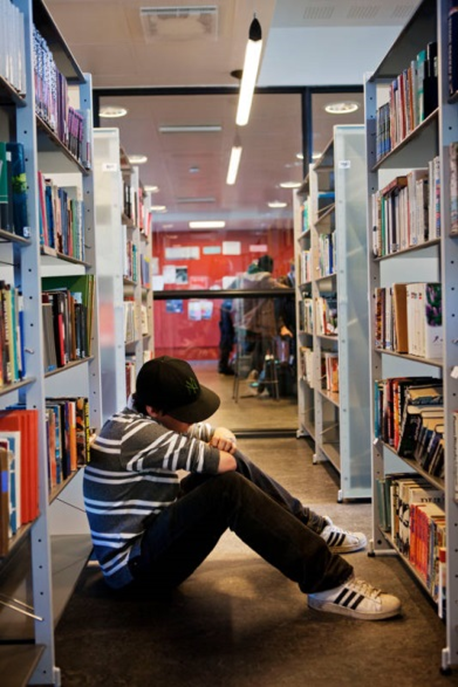 20.3.2015
Kontaktpersonens uppgifter
Den egna kontaktpersonens roll varierar enligt klientens behov. 

För en klient med litet servicebehov kan vetskapen om vilken kommunalt anställd han eller hon kan kontakta vid behov vara tillräcklig. 
En ung person som behöver flera tjänster kan däremot behöva en kontaktperson som aktivt ger akt på hur målen uppnås och vid behov ledsagar den unga till service.
20.3.2015
Egen kontaktperson för en person som behöver särskilt stöd
Om klienten är ett barn eller en annan klient som behöver särskilt stöd, ska den egna kontaktpersonen eller den som utför klientarbete tillsammans med kontaktpersonen vara socialarbetare. 

Socialarbetaren som gör klientarbete kan vara exempelvis kontaktpersonens chef, en kollega eller en medlem av samma team.
20.3.2015
Sektorsövergripande samarbete
Om kienten behöver annat än socialservice ska man med klientens samtycke kontakta andra aktörer (40 §)
De andra aktörerna är skyldiga att delta i bedömningen av servicebehovet och i utarbetandet av en plan (41 §)
Arbetstagaren ska enligt behov kontakta olika sakkunniga och personens anhöriga och närstående
Verksamhet med klientens samtycke, verksamhet utan samtycke är ett undantag och kräver lagstadgade grunder
20.3.2015
Kartläggning av närståendenätverket (43 §)
I samband med att servicebehovet bedöms kan man utreda hur närstående personer till klienten deltar i att stödja klienten. 
I regel kontaktar man de anhöriga bara med klientens samtycke, och de anhöriga är inte skyldiga att hjälpa enligt lagen. 
De anhöriga hörs utan klientens samtycke endast om
uppgifterna behövs för att tillgodose ett barns intresse eller 
uppgifterna är nödvändiga för att utreda servicebehovet när klienten är oförmögen att svara för sin omsorg, hälsa och säkerhet
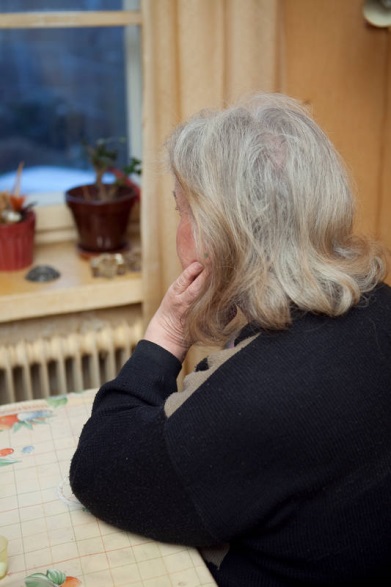 20.3.2015
Ordnande av service enligt bedömningen av servicebehovet (38 §)
När stödbehovet är fortlöpande eller återkommande, ska servicen ordnas så att målet är att klienten klarar sig själv och att stödbehovet upphör efter den tid som tillsammans med klienten satts som mål.

För personer vars stödbehov är bestående eller långvarigt ska stödet om möjligt ordnas så att servicens kontinuitet tryggas, om det inte ligger i klientens intresse att ändra servicen.
20.3.2015
Anmälan till andra myndigheter om klientens stödbehov (40 §)
Om socialvårdens åtgärder inte räcker till för att bemöta en klients behov, ska den yrkesutbildade person inom socialvården som ansvarar för bedömningen av klientens stödbehov, den egna kontaktpersonen eller en annan arbetstagare som ansvarar för klientens service med klientens samtycke kontakta den myndighet som i första hand ansvarar för att vidta de åtgärder som krävs. 
Den myndighet som tar emot den anmälan ska med klientens samtycke utan ogrundat dröjsmål meddela den kontaktande myndigheten vilka åtgärder myndigheten har vidtagit med anledning av anmälan.
20.3.2015
Klientplan (39 §)
Bedömningen av servicebehovet ska kompletteras med en klientplan om det inte är uppenbart onödigt. Bedömningen av servicebehovet fungerar som grund för klientplanen.
Ett barn som behöver särskilt stöd ska ha en klientplan och träffarna med den egna kontaktpersonen ska ordnas enligt planen
Klientplanen ska bl. a. innehålla
en bedömning av den service som är nödvändig med hänsyn till klientens hälsa och utveckling
målen och klientens styrkor
en bedömning av klientrelationens varaktighet
information och ansvarsfördelning mellan samarbetspartnerna
information om hur ofta klienten ska träffa den egna kontaktpersonen
information om uppföljning av planen och om bedömningen
I barnskyddet ska 39 § och bestämmelserna i BSL iakttas
20.3.2015
Beslutsfattande och verkställighet som gäller socialvården (45 §)
Klienten har rätt att få ett skriftligt beslut om ordnandet av socialservicen. 
Ett ärende som gäller brådskande åtgärder ska handläggas och beslutet ska fattas utan dröjsmål utifrån tillgängliga uppgifter, så att klientens rätt till nödvändig omsorg och försörjning inte äventyras.
I fall som inte är brådskande ska beslut fattas utan ogrundat dröjsmål efter det att ärendet inletts.
20.3.2015
Beslut som tryggar vård och omsorg (46 §)
skyldighet att tillämpa fr.o.m. 1.1.2016 
gäller endast barn, unga eller vuxna som behöver särskilt stöd
förfarandet används om det tillgodoser klientens intresse
inte i klientens intresse om det fördröjer handläggningen, och i brådskande fall ska 45 § iakttas

en klient som behöver särskilt stöd har rätt att få ett beslut enligt 46 § för att få service som tryggar vård och omsorg = man ska se till att klienten får den behövliga servicen, dvs. målet är tillräcklig och behovsenlig service och tillgodoseende av klientens intresse
20.3.2015
Beslut som tryggar vård och omsorg (46 §) forts.
En kommunal tjänsteinnehavare med socialarbetarbehörighet som utför klientarbete tillsammans med en egen kontaktperson ska besluta om den socialservice genom vilken i enlighet med 12 och 13 § nödvändig omsorg och försörjning samt hälsa och utveckling gemensamt tryggas för ett barn som behöver särskilt stöd eller en annan klient som behöver särskilt stöd, om förfarandet tillgodoser klientens intresse. 
Besluten gäller den socialservice som klienten eller den person som ansvarar för klientens omsorg behöver.
20.3.2015
Beslut som tryggar vård och omsorg (46 §) forts.
Tjänsteinnehavaren fattar besluten med hänsyn till den bedömning av servicens nödvändighet som framförs i en klientplan samt utarbetar planer för den service inom hälso- och sjukvården, undervisningsväsendet eller arbets- och näringsförvaltningen som är nödvändig med hänsyn till klientens omsorg, försörjning, hälsa eller utveckling.
Hälso- och sjukvårdslagen ålägger att göra planer för hälso- och sjukvård i tid
jfr. barnskyddslagen, enligt vilken man ska ordna sådan service som bedömts nödvändig i planen
46 § ålägger att fatta beslut på basis av planen
20.3.2015
På basis av behovet av stöd ordnas
SOCIALSERVICE
Stödbehoven bakom socialservicen
20.3.2015
Tryggande av nödvändig omsorg och försörjning (12 §)
Alla som vistas i en kommun har rätt att i brådskande fall få socialservice som baserar sig på hans eller hennes individuella behov, så att hans eller hennes rätt till nödvändig omsorg och försörjning inte äventyras. 

I andra än brådskande fall har en person rätt att få tillräckliga socialvårdstjänster av sin hemkommun enligt lagen om hemkommun (201/1994) eller av den samkommun dit hemkommunen hör, om inte något annat föreskrivs i denna lag.
20.3.2015
Socialservice som möter stödbehoven (14 §)
Som kommunal socialservice ska följande ordnas med det innehåll och i den omfattning som föreskrivs i denna eller i någon annan lag:
1) socialt arbete,			
2) social handledning, 		
3) social rehabilitering,
4) familjearbete, 
5) hemservice,
6) hemvård,
7) boendeservice,
20.3.2015
Socialservice som möter stödbehoven (14 §) forts. ...
8) service på en institution,
9) service som stöder rörlighet,
10) alkohol- och drogarbete,
11) mentalvårdsarbete,
12) rådgivning i uppfostrings- och familjefrågor,
13) övervakning av umgänge mellan barn och förälder,
14) annan service som är nödvändig för klientens välfärd och som tillgodoser de behov som avses i 11 §.
Dessutom finns det bestämmelser om socialservice i flera speciallagar
20.3.2015
Socialservice
20.3.2015
15 § Socialt arbete
Med socialt arbete avses målinriktat sakkunnigarbete där det skapas en helhet av socialt stöd och service som möter individens, familjens eller gemenskapens behov, där helheten samordnas med stöd som erbjuds av andra aktörer samt där genomförandet och effekten av helheten styrs och följs upp.
 
Socialt arbete är arbete som stödjer förändring och som syftar till att tillsammans med individen, familjen och gemenskapen lindra svårigheter i en livssituation, stärka individens och familjens egna handlingsmöjligheter, öka deras delaktighet och främja gemenskapens sociala integration.
20.3.2015
16 § Social handledning
Med social handledning avses rådgivning, handledning och stöd för individer, familjer och gemenskaper i användningen av service och samordningen av olika stödformer. 

Målet är att främja individens och familjens välfärd och delaktighet genom att stärka deras livskompetens och funktionsförmåga.
20.3.2015
Social rehabilitering (17 §)
Social rehabilitering innebär service som kombinerar individuellt och funktionellt stöd för att stärka den sociala funktionsförmågan, förhindra marginalisering och främja delaktighet
 Social rehabilitering omfattar:
utredning av den sociala funktionsförmågan och rehabiliteringsbehovet
rehabiliteringsrådgivning och rehabiliteringshandledning samt vid behov samordning av rehabiliteringstjänster
träning i att klara av vardagsfunktioner och olika livssituationer
gruppverksamhet och stödjande av social interaktion
andra behövliga åtgärder som främjar social rehabilitering

En verkningsfull social rehabilitering kräver att de olika aktörerna samarbetar och förenar sina kunskaper
20.3.2015
Servicegaranti för ungdomar
Servicegarantin för ungdomar görs effektivare genom att stärka socialarbetet med unga och deras sociala rehabilitering
Servicegaranti för ungdomar = sektorsövergripande bedömning av servicebehovet + egen kontaktperson + riktad social rehabilitering + övrig behövlig service i samarbete med andra aktörer
Syftet är att säkerställa att de mest utsatta ungdomarna drar nytta av ungdomsgarantin, inte faller mellan projekt och inte blir utan det stöd de behöver
20.3.2015
18 § Familjearbete
Med familjearbete avses att välfärden stöds genom social handledning och med annan nödvändig hjälp i situationer där klienten och hans eller hennes familj eller den person som svarar för klientens vård behöver stöd och handledning för att stärka sina resurser och förbättra den ömsesidiga interaktionen.
20.3.2015
Skyldighet att ordna hemservice för barnfamiljer när villkoren i lagen uppfylls (19 §)
Barnfamiljer har rätt att få sådan hemservice som är nödvändig för att trygga familjens omsorgsuppgift, om det på grund av omständigheter som anges i lagen inte är möjligt att trygga barnets välfärd. 
Hemservice tillhandahålls på grund av sjukdom, förlossning, skada eller av någon annan liknande funktionsnedsättande orsak eller i en särskild familje- eller livssituation.
Rätten till hemservice förutsätter inte klientrelation inom barnskyddet.
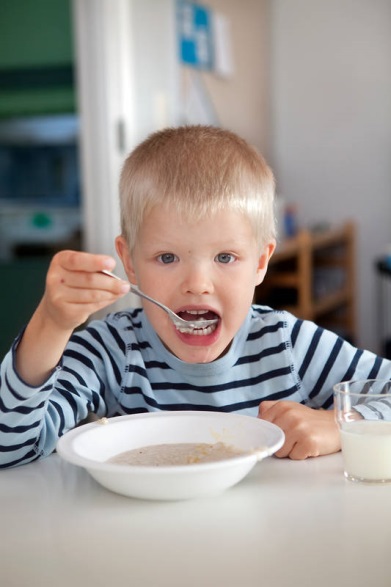 20.3.2015
Hemservice forts.
En vanlig funktionsnedsättande orsak enligt lagen är utmattning. Med en särskild familjesituation avses t.ex.  skilsmässa mellan föräldrarna, en situation där den ena föräldern är i fängelse eller en familjemedlems död. En livssituation kan leda till behov av stöd också p.g.a. svår sjukdom hos en närstående eller anhörig eller att en närstående eller anhörig dött. En särskild familjesituation kan också uppstå i en familj som har ett handikappat barn, tvillingar eller vården om en vuxen anhörig. 
Man ska också ordna hemservice vid behov för klienter inom barnskyddet, trots att hemservice inte förutsätter en klientrelation inom barnskyddet.
20.3.2015
Innehållet i hemservicen
Med hemservice avses att fullgöra eller bistå vid fullgörandet av uppgifter och funktioner som hör till boende, vård och omsorg, upprätthållande av funktionsförmågan, vård och fostran av barn, uträttande av ärenden samt till det övriga dagliga livet. 

Som stödtjänster som ingår i hemservicen tillhandahålls måltids-, klädvårds- och städservice och tjänster som främjar socialt umgänge.
20.3.2015
Mer förebyggande familjeservice
I stödet för barnfamiljerna satsar man på tidigt ingripande och förebyggande 
Man kan i fortsättningen få familjearbete, stödpersoner och -familjer samt referensgrupper också som allmän familjeservice utan att vara klient i barnskyddet på basis av en bedömning av servicebehovet.
Rätten att få service är lika stark som i den nuvarande barnskyddslagen
Ny uppgift för kommunen att övervaka träffarna mellan barn och förälder
20.3.2015
20 § Hemvård
Med hemvård avses den helhet som bildas av hemservice och de hemsjukvårdsuppgifter som omfattas av 25 § i hälso- och sjukvårdslagen.
20.3.2015
Hjälp eller stöd i boendet (21 §)
Avsedd för personer som av särskild orsak behöver hjälp eller stöd
Service som tillhandahålls hemma prioriteras i förhållande till service som förutsätter flytt
Klassificering av boendeservice:
Tillfälligt boende för behov av kortvarig, brådskande hjälp
Stödboende som stöd för självständigt boende eller för att möjliggöra övergång
Serviceboende kombinerar en lämplig (service-)bostad med stöd
Serviceboende med heldygnsomsorg för personer som behöver stöd och hjälp dygnet runt
20.3.2015
23 § Service som stöder rörligheten
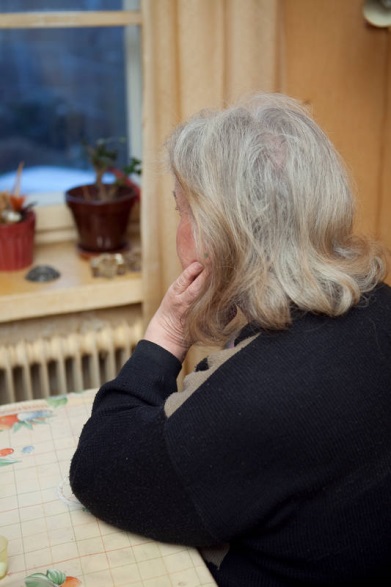 För personer som inte klarar av att självständigt använda allmänna trafikmedel på grund av funktionsnedsättning, sjukdom eller skada och som behöver service på grund av orsaker i det dagliga livet
Anslagsbunden service, men ingen grupp kan kategoriskt uteslutas
Stöd ordnas enligt individuellt servicebehov bland annat genom
handledning och träning
ledsagarservice 
grupptransporter
ersättning för taxi eller annan transport
I första hand alltid användning av kollektivtrafik och anrops- och servicetrafik
20.3.2015
Alkohol- och drogarbete (24 §) som kommunal socialservice
Med alkohol- och drogarbetet stöder man alkohol- och drogfrihet, minskar riskfaktorerna och stärker de element som stöder resurserna och välfärden
En gravid person har rätt att omedelbart få tillräcklig socialservice som stöder alkohol- och drogfrihet
Formerna för alkohol- och drogarbetet:
handledning och rådgivning
socialvårdens särskilda service enligt lagen om missbrukarvård
övrig socialservice som stöder alkohol- och drogfrihet eller minskar skadorna till följd av missbruk
Tjänsterna inom missbrukarvården riktar sig till missbrukare av berusningsmedel, deras anhöriga och andra närstående
20.3.2015
Mentalvårdsarbete (25 §) i socialvården
Syftet är att stärka de faktorer som skyddar den psykiska hälsan och att avlägsna och minska de faktorer som äventyrar den
Former för mentalvårdsarbetet:
handledning och rådgivning 
vid behov psykosocialt stöd till individen och familjen
samordning av det psykosociala stödet till individen och samhället i akuta och traumatiska situationer
övrig socialservice som stödjer individens psykiska hälsa
Både missbrukar- och mentalvårdsarbetet inom kommunens socialvård ska planeras och genomföras så att det bildar en fungerande helhet tillsammans med de övriga mentalvårds- och missbrukartjänsterna i kommunen.
20.3.2015
Rådgivning i uppfostrings- och familjefrågor (26 §)
Rådgivning i uppfostrings- och familjefrågor ska ges för att främja barnets välfärd, individuella uppväxt och positiva utveckling, stödja föräldraskapet samt för att stärka barnfamiljernas förmåga att klara sig och stärka deras egna resurser.
Rådgivning i uppfostrings- och familjefrågor omfattar bedömning, handledning, sakkunnigrådgivning och annat stöd i anslutning till barns uppväxt och utveckling, familjeliv, människorelationer och sociala färdigheter. 
Rådgivning i uppfostrings- och familjefrågor tillhandahålls sektorsövergripande tillsammans med experter på socialt arbete, psykologi och medicin samt enligt behov med andra experter.
20.3.2015
Gemensam service inom social- och hälsovården
Bestämmelserna i hälso- och sjukvårdslagen som gäller vårdgaranti ska tillämpas i hälso- och sjukvården, även om vården tillhandahålls i en socialvårdsenhet eller i service som är gemensam för social- och hälsovården. En bestämmelse som klargör detta införs i både socialvårdslagen och hälso- och sjukvårdslagen. Bestämmelserna gäller exempelvis missbrukararbetet.
I alla situationer ska de bestämmelser tillämpas som bäst tryggar servicen enligt stödbehoven eller vården enligt det medicinska behovet.
20.3.2015
Personer i klientens vård (44 §)
Vård- och stödbehovet för ett barn eller en annan person i klientens vård ska utredas om klienten
får öppenvårds- eller slutenvårdsservice och hans eller hennes förmåga att ta hand om är försvagad (gäller särskilt missbrukar- och mentalvård) 
intas som häktad i fängelse eller börjar avtjäna ett fängelsestraff
Behovet av tillräcklig vård och stöd ska vid behov säkerställas genom ett möte med den vårdade eller barnet 
Om stödbehovet är uppenbart ska man hänvisa till att söka socialservice eller anmäla till den vårdande myndigheten  
Agerande utan klientens samtycke:  
barnets bästa 
klienten kan inte ansvara för sin egen omvårdnad, hälsa eller säkerhet
20.3.2015
Övervakning av umgänge mellan barn och förälder (27 §)
Övervakat byte/stöttat eller övervakat umgänge
Övervakningen grundar sig antingen på ett avtal som fastställts av socialnämnden eller på ett domstolsbeslut, dvs. övervakat umgänge ska ordnas enligt avtalet eller beslutet.
Tjänsten är avgiftsfri  
Övervakaren ser till att umgänget sker enligt barnets intresse
skriftlig redogörelse för uteblivet/avbrutet umgänge till den behöriga barnatillsyningsmannen 
OBS barnatillsyningsmannen har tjänstgöringsskyldighet enligt SVL
20.3.2015
29 § Socialjour
Socialjour ska ordnas dygnet runt för att trygga brådskande och nödvändig hjälp. 
Som brådskande socialservice ska man också kunna ordna bland annat akut inkvartering, ekonomiskt stöd och annan nödvändig service efter behov.
Servicen ska kunna tillhandahållas enligt vad som föreskrivs i lag. Servicen ska kunna kontaktas dygnet runt.
När socialjour tillhandahålls ska man samarbeta med hälso- och sjukvårdens jour, räddningsväsendet, polisen, nödcentralen och vid behov med andra aktörer.
20.3.2015
Socialvårdslagen förbättrar beredskapen
Den exaktare definitionen av brådskande service främjar uppkomsten av en fungerade helhet tillsammans med den övriga social- och hälsovården och med polisen och nödcentralen
Socialjoursarbete är arbete i krissituationer, och då måste personalen utöver basyrkeskunskap ha tillräcklig kompetens i krisarbete
Jourarbetet kräver förmåga att övergripande och snabbt analysera situationen. Man ska kunna bedöma och smidigt ordna den vidare service som behövs i samarbete med de övriga aktörerna i kommunen.
20.3.2015
Centrala ändringar i barnskyddet
Reformen påverkar barnskyddet
Klientmängderna i barnskyddet minskar genast när det är möjligt att också få service via andra kanaler
Ökad förebyggande service minskar behovet av annan service redan på kort sikt
På längre sikt minskar behovet av tunga korrigerande åtgärder avsevärt när man kan ge stöd i tid
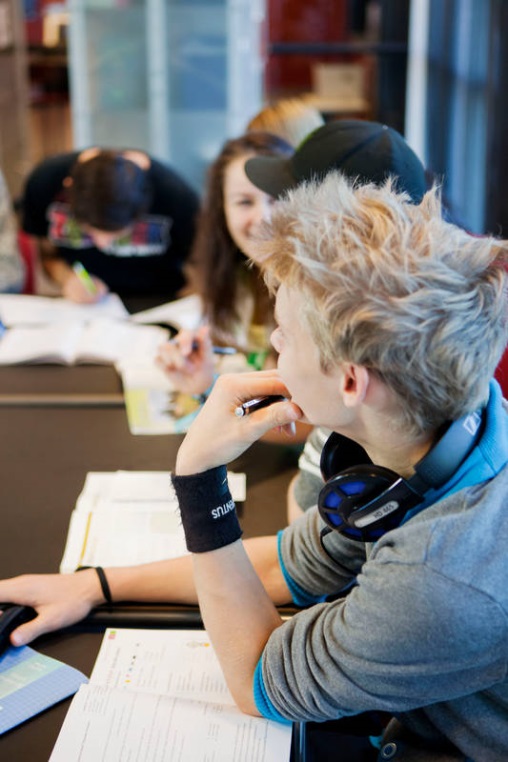 20.3.2015
EN BARNFAMILJS KLIENTRELATION INOM BARNSKYDDET
Ingen klientrelation
Klientrelationen upphör när det inte finns behov av stöd
Barnskydds-
ärendet inleds
Barnskydds-
behovet utreds
Klientrelation inom barnskyddet
Brådskande
hjälp genast vid behov
Annan klientrelation
uppgift om ett barn som eventuellt behöver barnskydd till barnskyddet
20.3.2015
När behövs barnskydd?
En klientrelation inom barnskyddet behövs om barnets hälsa eller utveckling äventyras och
 
familjeservicen inte räcker till och det behövs stödåtgärder enligt barnskyddslagen eller 
familjeservicen räcker till, men den nödvändiga servicen inte tas emot och därför behövs kompetensen och stödåtgärderna inom barnskyddet
20.3.2015
Klientrelation inom barnskyddet
Vad kvarstår?
Vad ändras?
Ett barnskyddsärende inleds när barnskyddet får information om ett barn som eventuellt behöver barnskydd 
Behovet av barnskydd ska utredas om ärendet tydligt inte till sin natur är sådant att barnskyddsåtgärder inte behövs
En klientrelation inom barnskyddet inleds inte medan man fortfarande utreder behovet
En bedömning av servicebehovet ska också för de klienter som inte bedöms behöva barnskydd göras genast när klientrelationen inleds
20.3.2015
Vad ändras inte?
Som service inom öppenvården i barnskyddet kan samma service beviljas som förut

Bestämmelserna om omhändertagande kvarstår

När ett barnskyddsärende inleds ska man förfara lika som förut
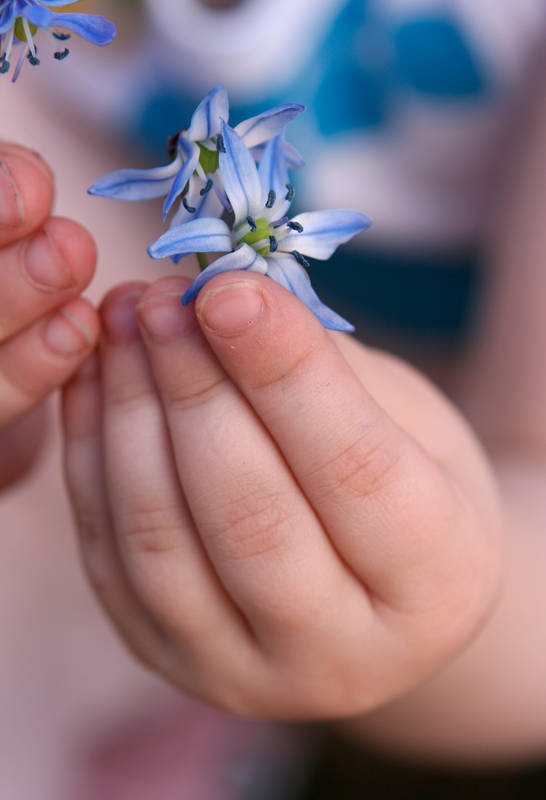 20.3.2015
Hurdan service och stödåtgärder får man via barnskyddet?
Inom barnskyddet arbetar experter på barnskydd. Klienterna har alltid en egen socialarbetare som ansvarar för barnets angelägenheter

Service och stödåtgärder för klienter inom barnskyddet består av:
ekonomiskt stöd enligt barnskyddslagen
effektiverat familjearbete
familjerehabilitering
placering av barnet utom hemmet
20.3.2015
Vilken annan service får man via barnskyddet?
Samma service som förut 
Med stöd av barnskyddslagen kan man bevilja bl.a.
stöd för utredning av en problemsituation hos barnet och familjen
vård och terapi som stöder barnets och familjemedlemmarnas rehabilitering
All service enligt socialvårdslagen
Obs! Hälso- och sjukvårdslagen har en egen bestämmelse som gäller hälsoservice för barnskyddsklienter och barn har också rätt till service enligt barndagvårdslagen osv.
20.3.2015
Vad annat består reformen av?
Reformen stärker det förbyggande arbetet också i barnskyddet och banar väg för ett mer klientorienterat arbetssätt
Ändringen av barnskyddslagen gör det möjligt att använda placering inom öppenvården också i situationer där den enda möjligheten nu är att göra en brådskande placering
Brådskande stödåtgärd inom öppenvården införs
Familjerehabilitering primär i förhållande till placering av barnet utom hemmet förutsatt att detta är för barnets bästa
20.3.2015
Brådskande stödåtgärd inom öppenvården (37 b §)
Om barnet på grund av orsaker nämnda i 40 § behöver brådskande hjälp kan man brådskande ordna stödåtgärder inom öppenvården enligt kap. 7, förutsatt att stödåtgärderna är lämpliga, möjliga och tillräckliga för omsorg i enlighet med barnets bästa.
20.3.2015
Ändringar i brådskande placering
En brådskande placering kan göras när barnet är i omedelbar fara, eftersom:

brister i omsorgen om barnet eller andra uppväxtförhållanden hotar att allvarligt äventyra barnets hälsa eller utveckling

barnet själv allvarligt äventyrar sin hälsa eller utveckling genom att använda rusmedel, begå en brottslig gärning som inte kan anses ringa eller genom annat därmed jämförbart beteende
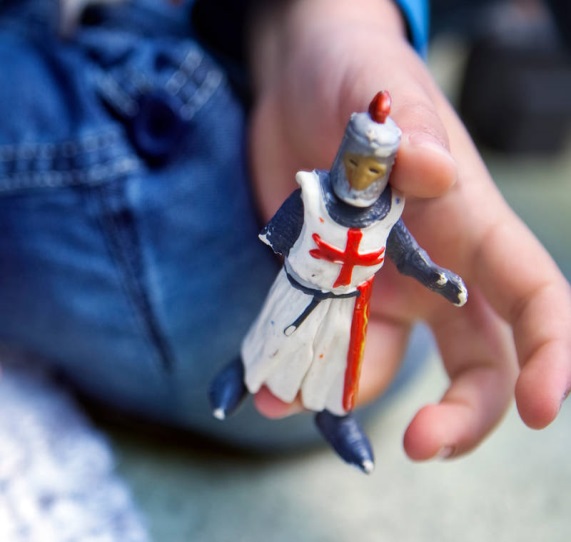 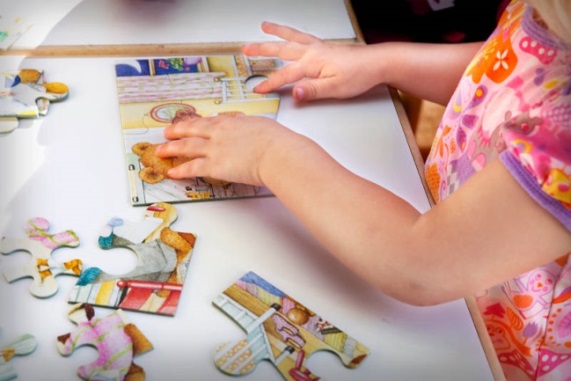 20.3.2015
Utredning av de delaktigas åsikt (39 a §)
Om man inte har utrett vilken åsikt barnet, föräldrarna och vårdnadshavarna samt andra personer som svarar för barnets vård och fostran har före en brådskande placering, 
(eftersom dröjsmål i ärendets behandling på grund av utredningen orsakar men för barnets hälsa, utveckling eller säkerhet)
ska personen underrättas om den brådskande placeringen så snart som möjligt efter händelsen. 
I samband med detta ska personen ges möjlighet att lägga fram sin åsikt om ärendet och få information om rätten att få hjälp enligt vad som föreskrivs i denna eller någon annan lag.
20.3.2015
Anmälningsskyldigheten som gäller barn utvidgas
Skyldighet att göra barnskyddsanmälan också för tullen, gränsbevakningsväsendet och utsökningsmyndigheten
Skyldighet för anmälningsskyldiga myndigheter och yrkespersoner inom barnskyddet att anmäla till polisen när det finns skäl att misstänka att ett barn har blivit offer för brott som riktar sig mot dess liv eller hälsa. (Gäller brott för vilka maximistraffet är minst 2 års fängelse)
SVL 35 § och barnskyddsanmälan
I 25 ja 25 c § i barnskyddslagen finns bestämmelser om att göra barnskyddsanmälan och föregripande barnskyddsanmälan. Om den anmälningspliktiga personen i enlighet med SVL 35 § utan dröjsmål har kontaktat den myndighet som ansvarar för socialvården och uppgett orsakerna till kontakten, behöver ingen barnskyddsanmälan göras på grundval av samma uppgifter. 

OBS! För inledandet av ett barnskyddsärende har det ingen betydelse hur informationen har kommit. Ansvaret för hur man agerar på basis av informationen ligger hos socialvårdsmyndigheten
20.3.2015
35 § forts.
syftet är att öka kontakterna i tid och samarbetet med klienterna

OBS! En barnskyddsanmälan ska ändå göras utan dröjsmål om parterna inte samtycker till kontakt och kriterierna i BSL 25 § uppfylls
20.3.2015
SVL 14 §
Exempel på socialservice som bestäms i andra lagar
Äldreomsorgen och socialvårdslagen
Socialvårdslagen tillämpas som allmän lag också på äldre personer. Äldreomsorgslagen tillämpas i situationer där en äldre person har rätt till service enligt den och servicen tillgodoser klientens intresse bättre än socialvårdslagen.
Utvidgning av stödet för rörligheten (23 §) från en ren transportservice till att gälla alla åtgärder som stöder rörligheten tryggar för sin del äldre personers förutsättningar att klara sig självständigt, delta och bo hemma.
88
20.3.2015
Äldreomsorgen och socialvårdslagen
Äldre klienter behöver ofta flera olika slags tjänster samtidigt. Därför har de nytta av paragraferna om anmälan om klientens stödbehov (40 §) och om sektorsövergripande samarbete (41 §)

En kartläggning av närståendenätverket i samband med bedömningen av servicebehovet (43 §) tryggar behövlig hjälp och stöd också för de närstående som deltar i stödet av klienten men som inte officiellt är närståendevårdare.
89
20.3.2015
Ansvarig arbetstagare
ska tillämpas fr.o.m. 1.1.2015
Ska utses om en äldre person behöver hjälp i frågor i samband med utförandet av tjänster t.ex.
när denna på grund av sjukdom, missbruk eller annan orsak inte kan ta hand om sig själv
svår livssituation eller förändring, såsom att bli änka/änkling, försvårad allvarlig sjukdom eller utskrivning från institutionsvård
klienter som behöver många tjänster och hjälp med att hantera den samlade servicen
otrygghet, exempelvis på grund av minnessjukdom
närståendevård när den närstående behöver hjälp och stöd för att sköta klientens ärenden.
90
20.3.2015
Ansvarig arbetstagare
vem kan vara ansvarig arbetstagare:
yrkesbehörighet inom social- eller hälso- och sjukvård
tillräcklig kännedom om servicesystemet inom social-, hälso- och sjukvården och sakkunskap i fråga om åldrande med tanke på klientens behov
kommunen överväger det för omständigheterna lämpligaste sättet att sköta uppgiften t.ex.
en person som arbetar med klienten och som har tillräcklig kompetens med avseende på klientens behov
en separat uppgift, så att de ansvariga arbetstagarna huvudsakligen sköter uppgifterna som ansvarig arbetstagare för flera klienter, jfr. klientansvarig eller minneskoordinator
verksamheten har testats i pilotprojekt där man har utvecklat modeller för att bedöma behovet av en ansvarig arbetstagare och ordna uppgifterna.
91
20.3.2015
Handikappservice och SVL
Speciallagen om handikappservice ska tillämpas om personen på grund av funktionsnedsättning orsakad av långvarig skada eller sjukdom oundvikligen och återkommande behöver hjälp eller stöd för att klara av de funktioner som hör till ett normalt liv 

Socialvårdslagen förbättrar ställningen för de personer som inte har rätt att få service med stöd av handikapplagstiftningen.

Lagen påverkar också signifikant de familjer där det finns barn med handikapp. I fortsättningen är det möjligt att få förebyggande service med stöd av socialvårdslagen. En klientrelation inom barnskyddet behövs om familjen dessutom behöver stödåtgärder enligt barnskyddslagen.
20.3.2015
Medling i familjeärenden
Bestämmelser om medling i familjeärenden finns i äktenskapslagens 5 kap. och den nämns i 14 § 2 mom. i socialvårdslagen. 
Medling är avsedd för barnfamiljer där föräldrarna överväger skilsmässa, och för frånskilda som anpassar sig till sin nya livssituation.
Medlingen ordnas på olika sätt och klienterna hänvisas till barnskyddets jour.
SVL förutsätter att klienten hänvisas till rätt service genast när klientrelationen inleds, och då ska man utreda vilken service familjen behöver.
20.3.2015
Lagen om elev- och studerandevård (15 och 16 §)
En instans som i sitt arbete har fått kännedom om en studerandes stödbehov kan kontakta en psykolog eller en kurator, man kan t.ex. ta kontakt med barnskyddet
En studerande ska ges möjlighet till ett samtal med en psykolog eller en kurator inom sju arbetsdagar, i brådskande fall samma eller nästa arbetsdag.
Utifrån psykologens eller kuratorns bedömning har den studerande rätt att få tillräckligt stöd och handledning för att problem i studierna och utvecklingen ska kunna förebyggas och övervinnas. Vid behov ska den studerande hänvisas till andra elevhälsotjänster och annan stödverksamhet.
20.3.2015
Familjevårdslagen (RP 256/2014)
Bakgrunden till beredningen av familjevårdslagen finns i regeringsprogrammet, enligt vilket familjevårdslagstiftningen utvecklas, och i den ska man också beakta de behov som uppstår på grund av den åldrande befolkningen.  

Syftet är att samla alla bestämmelser om familjevård i socialvårdslagen och familjevårdarlagen i en lag, precisera dem och särskilt förbättra ställningen för äldre personers och handikappade personers familjevård.

Riksdagen har i mars 2015 godtjänt regeringens proposition och lagen kommer i kraft  1.4.2015.
95
20.3.2015
I den gamla sociallvårdslagen gäller fortfarande ...
27 d § verksamhet i sysselsättningssyfte för handikappade och 
27 e § arbetsverksamhet för handikappade, eftersom en bearbetning av lagstiftningen kring servicen pågår.  
En arbetsgrupp som utreder behovet att reformera lagstiftningen och servicesystemet som stöder arbetslivsdelaktighet inom socialvården (den s.k. TEOS-gruppen) föreslår nya speciallagar. 
 SHM:s Rapporter och promemorior 2014:32
96
20.3.2015
Reform av utkomststödet
Överföringen av basutkomststödet till FPA har inletts (RP 358/2014), lagen kommer i kraft 1.1.2017
Reformen ingår i regeringens strukturreformprogram 
Syftet är att göra tillgången till stödet jämlikare, förbättra effektiviteten och minska kommunernas uppgifter i det strama ekonomiska läget
Det kompletterande och förebyggande utkomststöd som kräver en omfattande bedömning stannar i kommunerna som uppgifter för socialväsendet
28.1.2015
Reform av utkomststödet forts.
I FPA:s förmånsbehandling säkerställs att klienterna hänvisas till det sociala arbetet på gemensamt överenskomna grunder
Till följd av överföringen har ett fungerande myndighetssamarbete och hänvisning av klienterna till behövlig service bättre beaktats i socialvårdslagen. 
Klientorientering och öppet agerande i samarbete med klienten är en hörnsten i reformen
Ändringen gör det möjligt att flytta fokus i det sociala arbetet med vuxna mot förebyggande socialt arbete
98   20.3.2015
Övriga ändringar
20.3.2015
Bestämmelser för att säkerställa servicekvaliteten
En verksamhetsenhet inom socialvården ska göra upp en plan för egenkontroll för att säkerställa socialvårdens kvalitet, säkerhet och ändamålsenlighet (47 §)
Planen ska vara offentligt framlagd och förverkligandet av den ska följas upp
Planen ska regelbundet utvecklas tillsammans med personalen och klienterna 
Personalen har anmälningsskyldighet ifall missförhållanden i socialservicen hindrar socialvård (48 §) (Ändringen i kraft 1.1.2016)
20.3.2015
Klientens rättsskydd förbättras
En klient får begära omprövning av ett beslut om socialvårdstjänster under 30 dagar i stället för 14 dagar
Klienten får besvära sig över service som gäller socialvård hos Högsta förvaltningsdomstolen genom besvärstillstånd (tidigare besvärsförbud)
En socialarbetare ska besluta om den socialservice genom vilken nödvändig omsorg och försörjning samt hälsa och utveckling tryggas för ett barn eller någon annan klient som behöver särskilt stöd (Ändringen i kraft 1.1.2016)





H
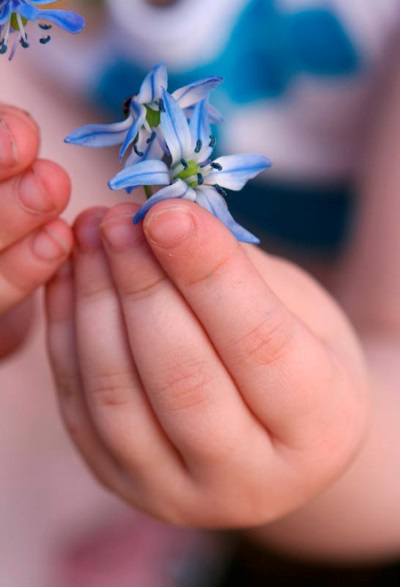 20.3.2015
Verkställandet av SVL-reformen stöds
Utbildningar våren 2015
Praktisk guide + anvisningar för olika sektorer
Allmän broschyr om socialvården i Finland
Handbok i barnskydd,
Webbtjänsten Kasvun kumppanit
Material läggs ut på nätet (diapresentationer, videopresentationer)
Önskemål om föreläsningar och frågor kan skickas till lotta.hameen-anttila@stm.fi och virva.juurikkala@stm.fi 
Ytterligare information: Regeringsrådet Lotta Hämeen-Anttila, tfn 0295 163 406, e-post:fornamn.efternamn@stm.fi
20.3.2015
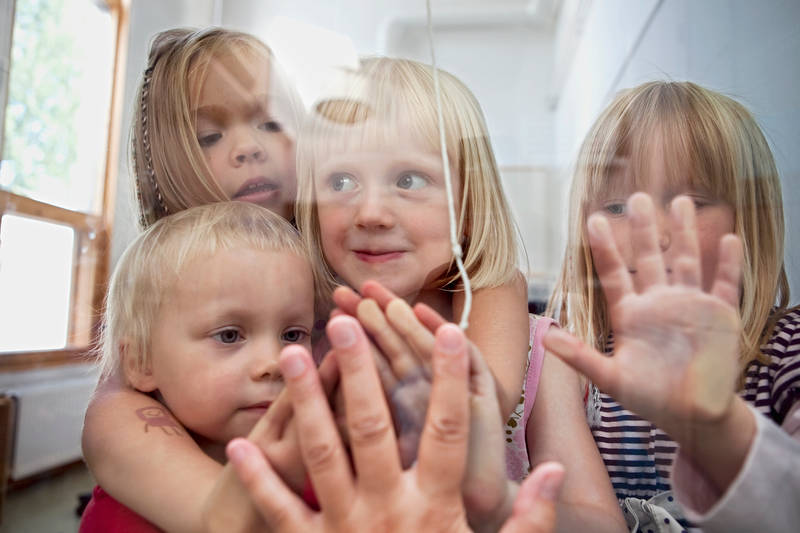 TACK!
20.3.2015